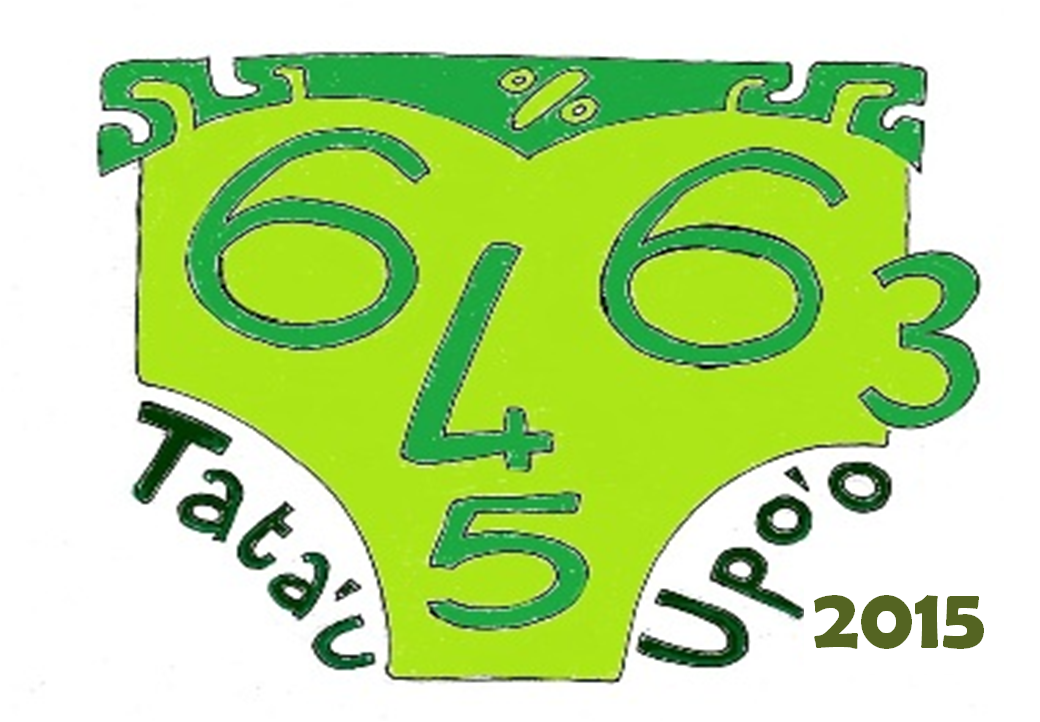 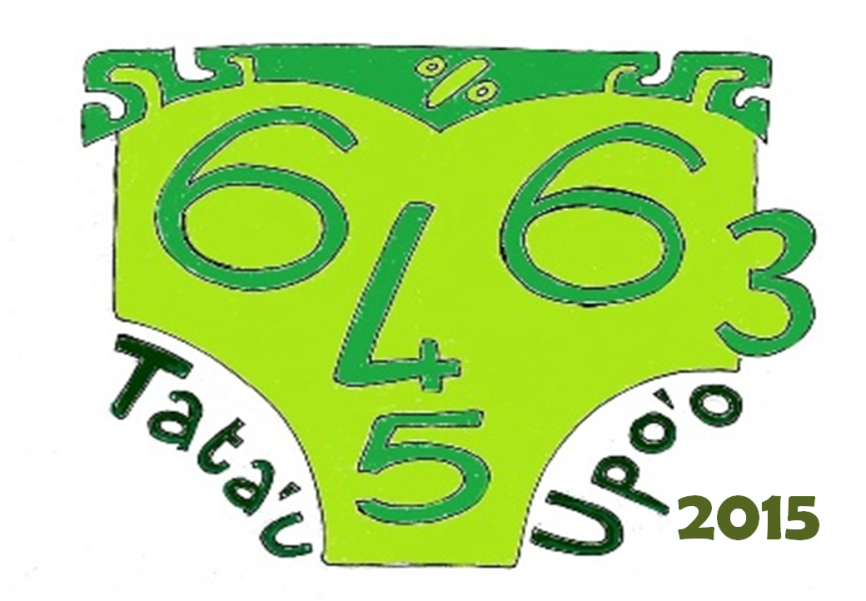 Sujet de qualification des classes de CE2 et CM1
(20 questions)
Bonne chance à tous !
A vos stylos,
Prêts,
Partez!
Appuyer sur Entrée pour démarrer le questionnaire minuté
7 secondes
1.
4 + 6
7 secondes
2.
7 + 7
1.
7 secondes
3.
6 + 9
10 secondes
4.
6 + 99
12 secondes
5.
234 + 11
10 secondes
6.
60 + 70
7 secondes
7.
10 - 6
10 secondes
8.
35 - 9
10 secondes
9.
86 - 56
7 secondes
10.
2 × 10
7 secondes
11.
7 × 6
7 secondes
12.
4 × 4
12 secondes
13.
… × 50 = 300
20 secondes
14.
122 + 25 + 8
10 secondes
15.
Choisis la bonne réponse:

Un homme peut peser :

 60 km       60 kg        60 L
10 secondes
16.
Convertir : 
1000 m = 1 ….
30 secondes
17.
10 bonbons 
		pèsent 100 grammes.

Combien pèsent 25 bonbons?
1 minute
18.
Un lapin a 4 pattes
Une poule a 2 pattes

Dans la cour, il y a 8 lapins et 4 poules.

Trouve combien voit-on de pattes.
1 minute
19.
Quatre amis jouent aux cartes.
Toutes les cartes ont été distribuées.
Chacun a reçu treize cartes.

Combien de cartes ont été distribuées?
1 minute
20.
Teva part de sa maison à 8h30 pour aller chez son ami Hiro. 
Il marche pendant 35 minutes.

À quelle heure arrive-t-il chez Hiro?